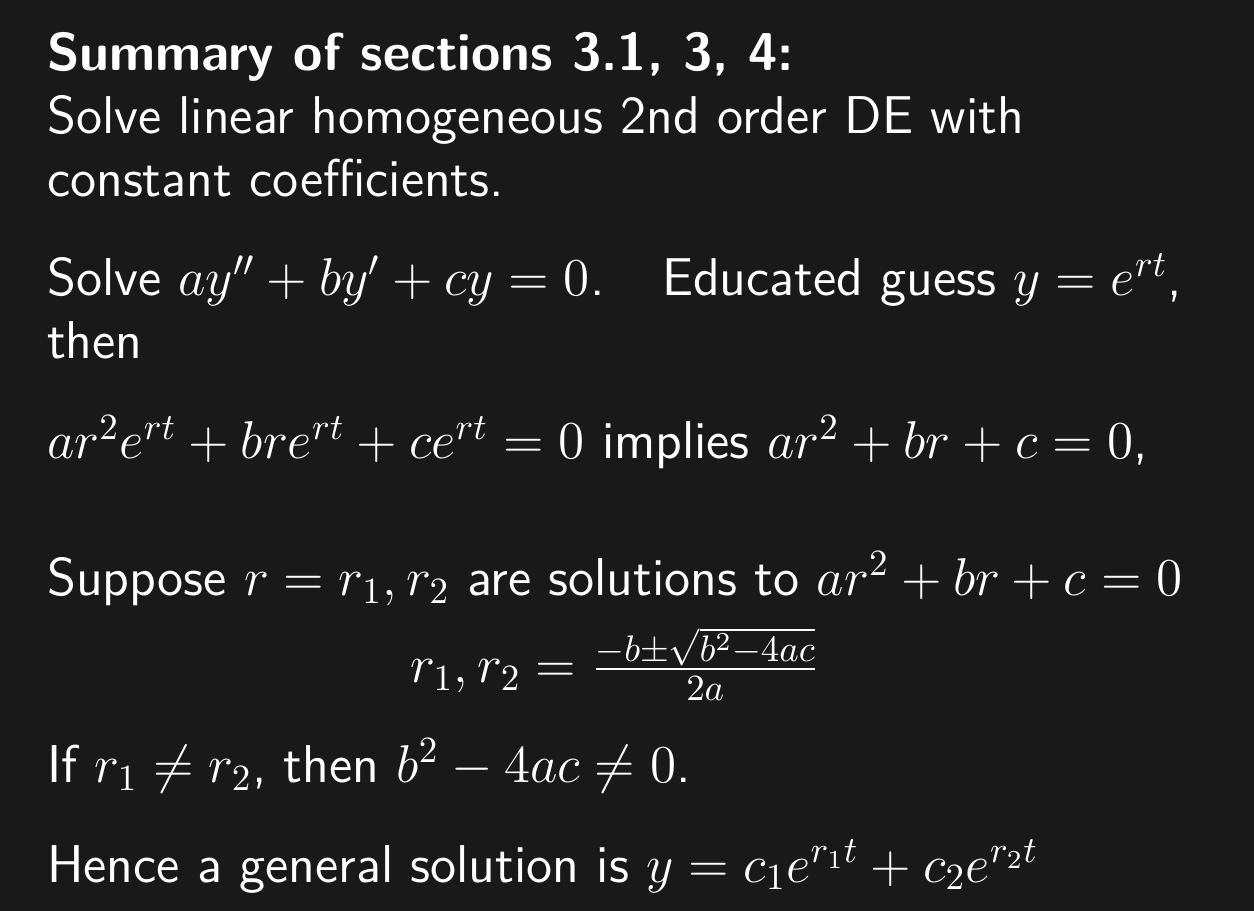 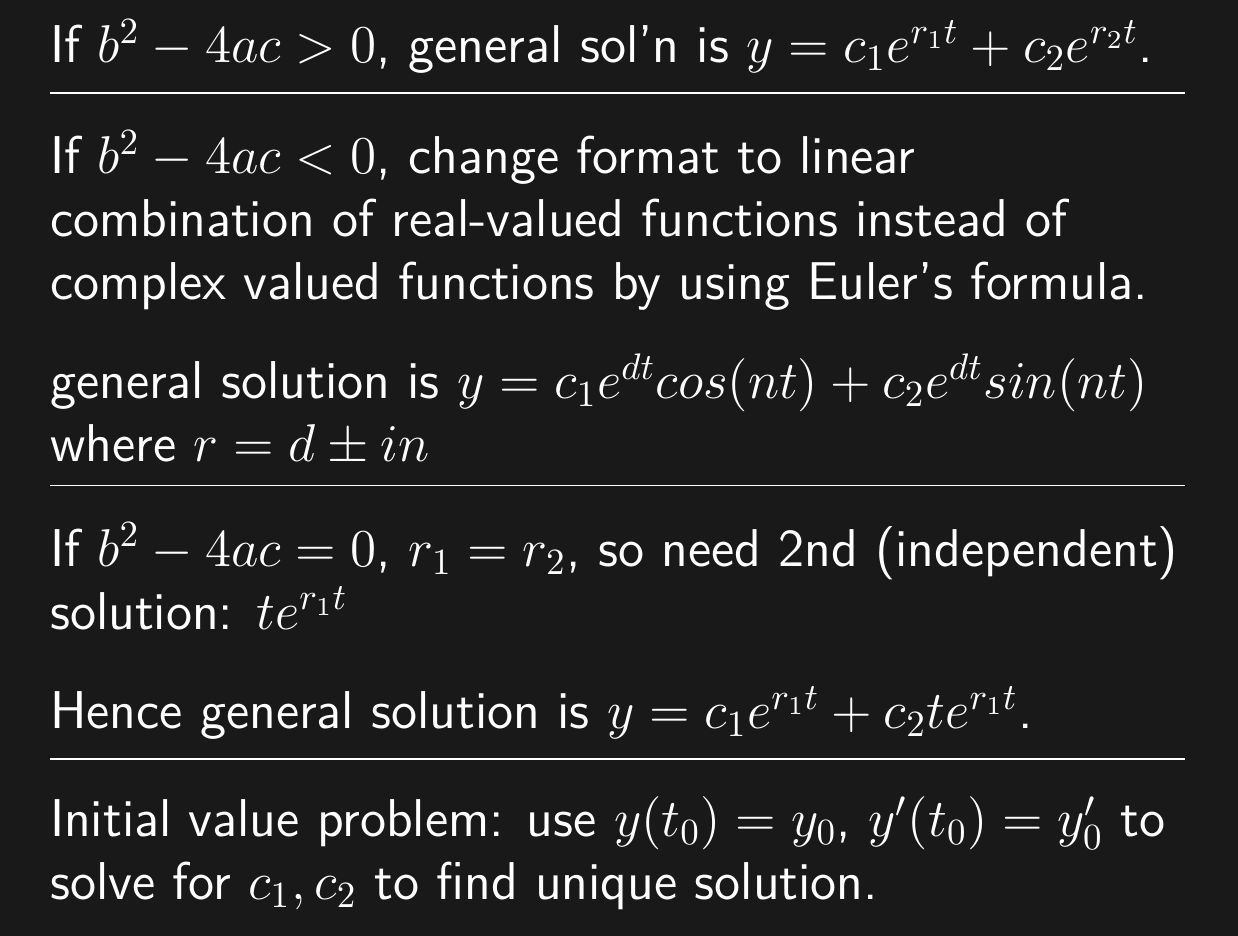 3.1
3.3
3.4
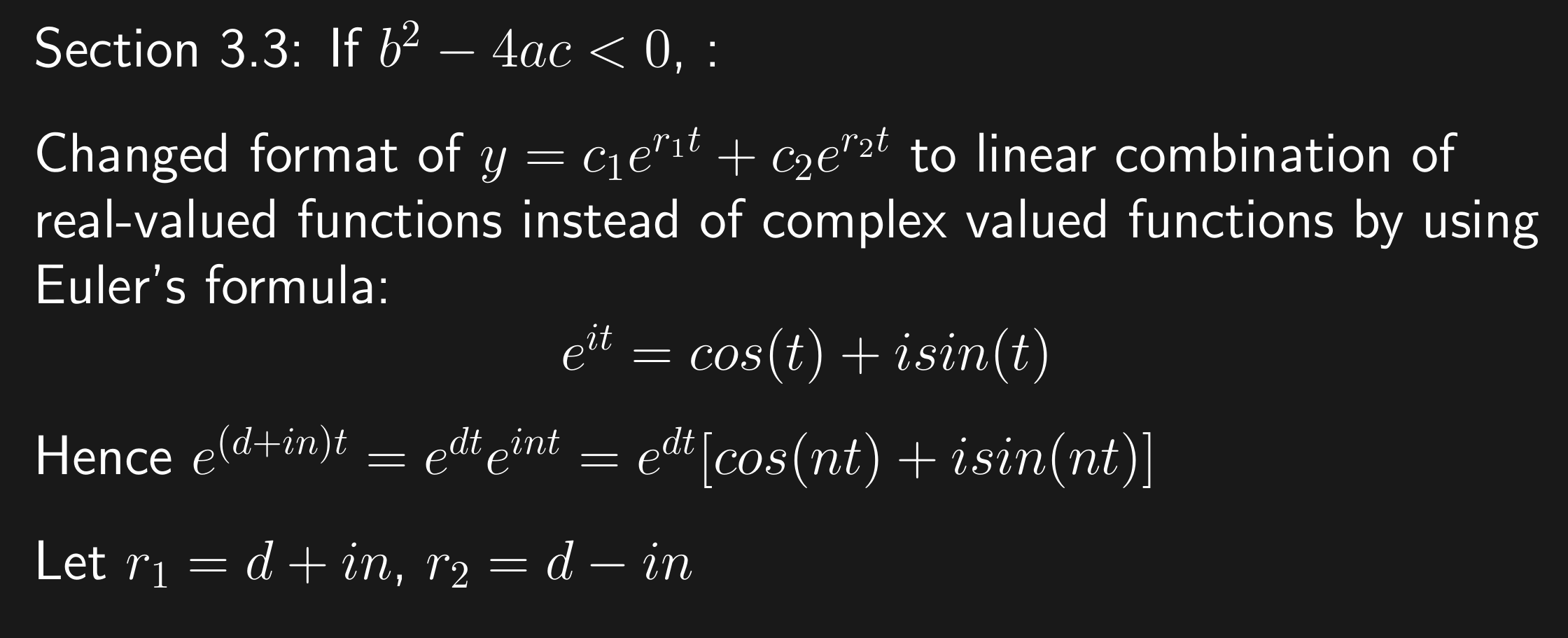 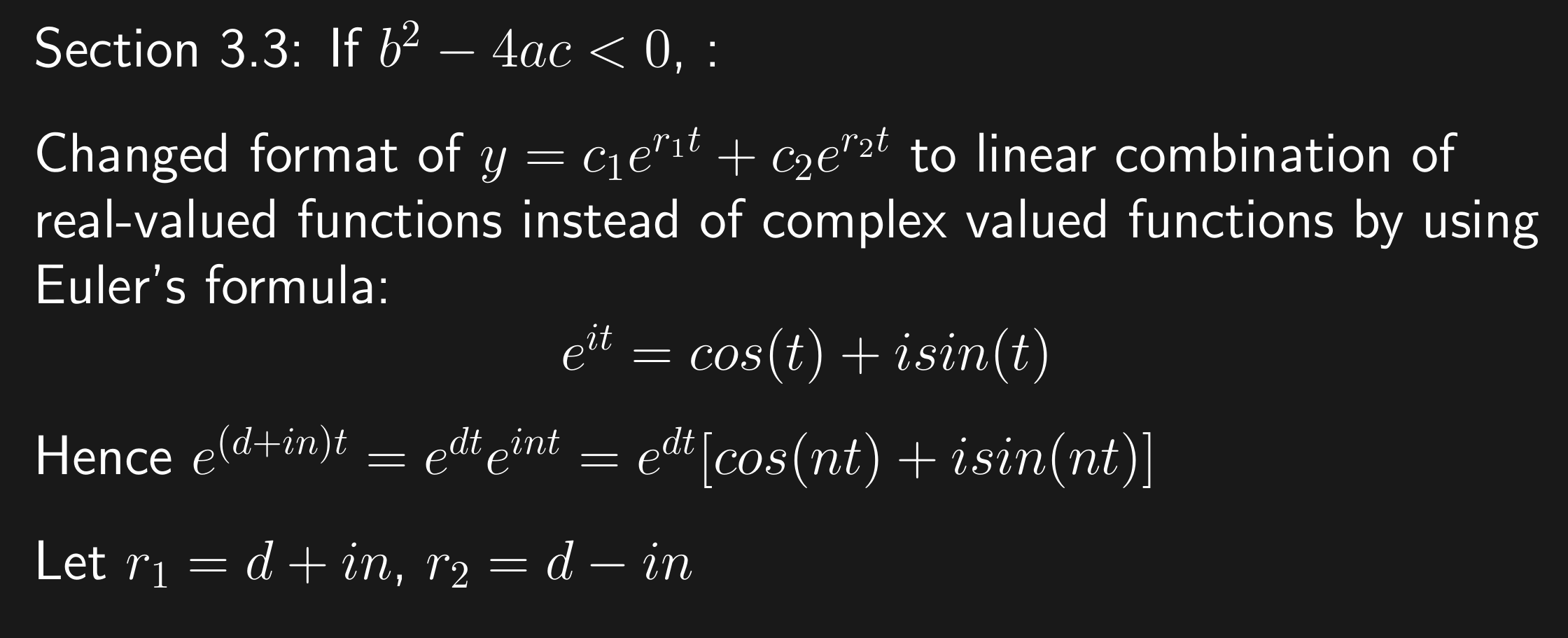 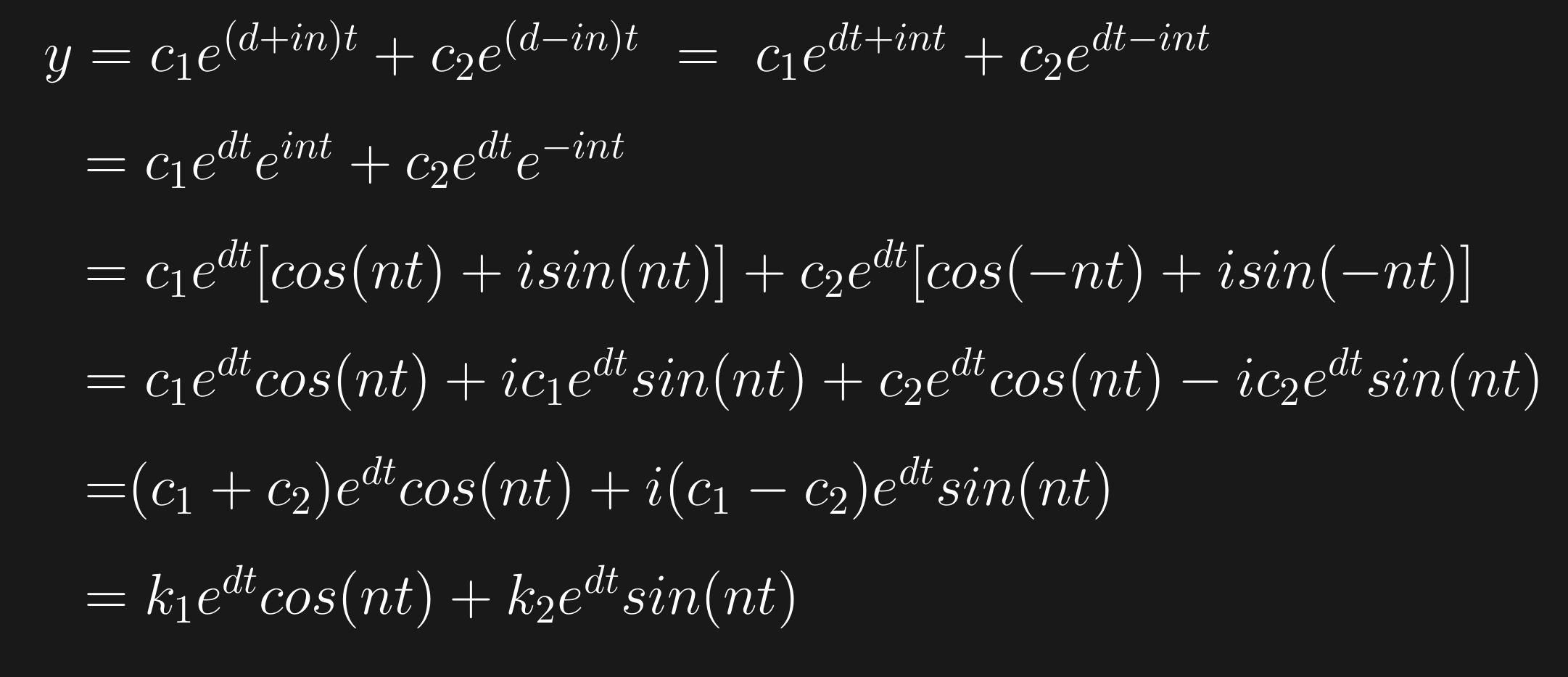 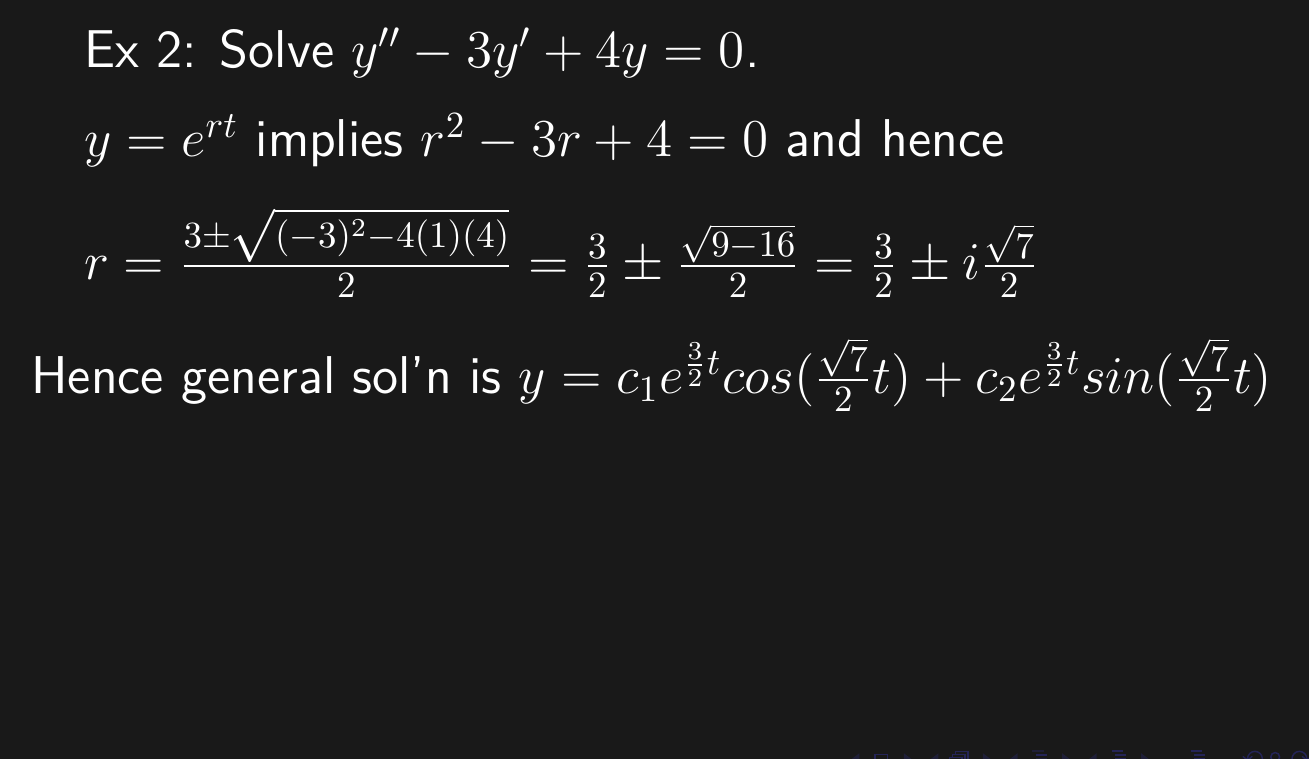 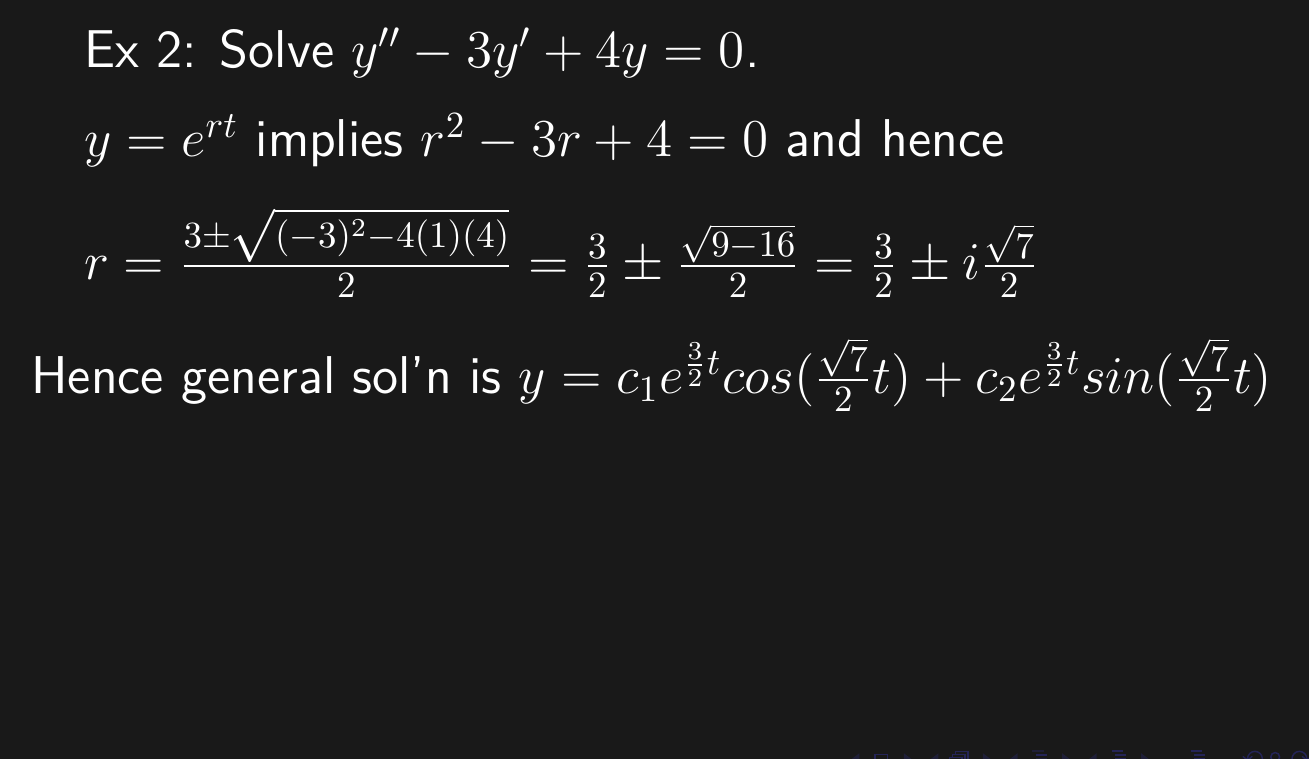 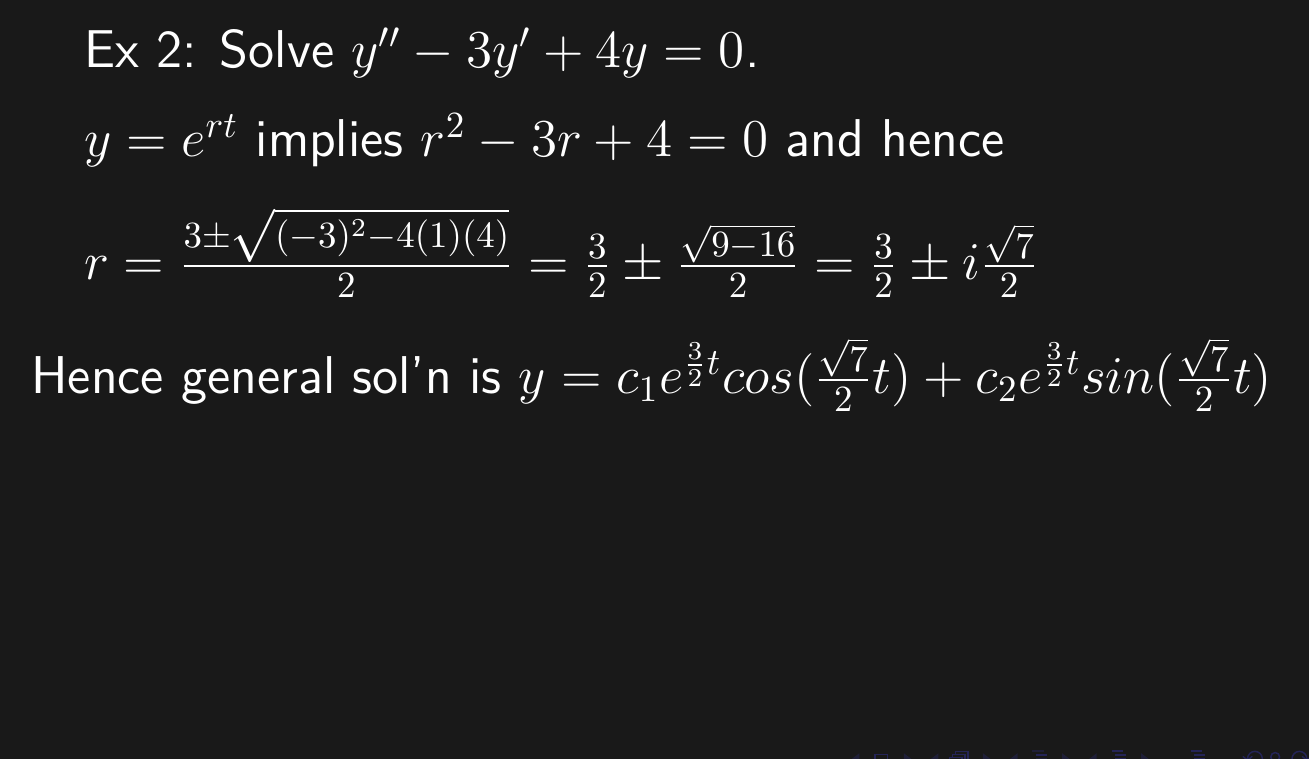 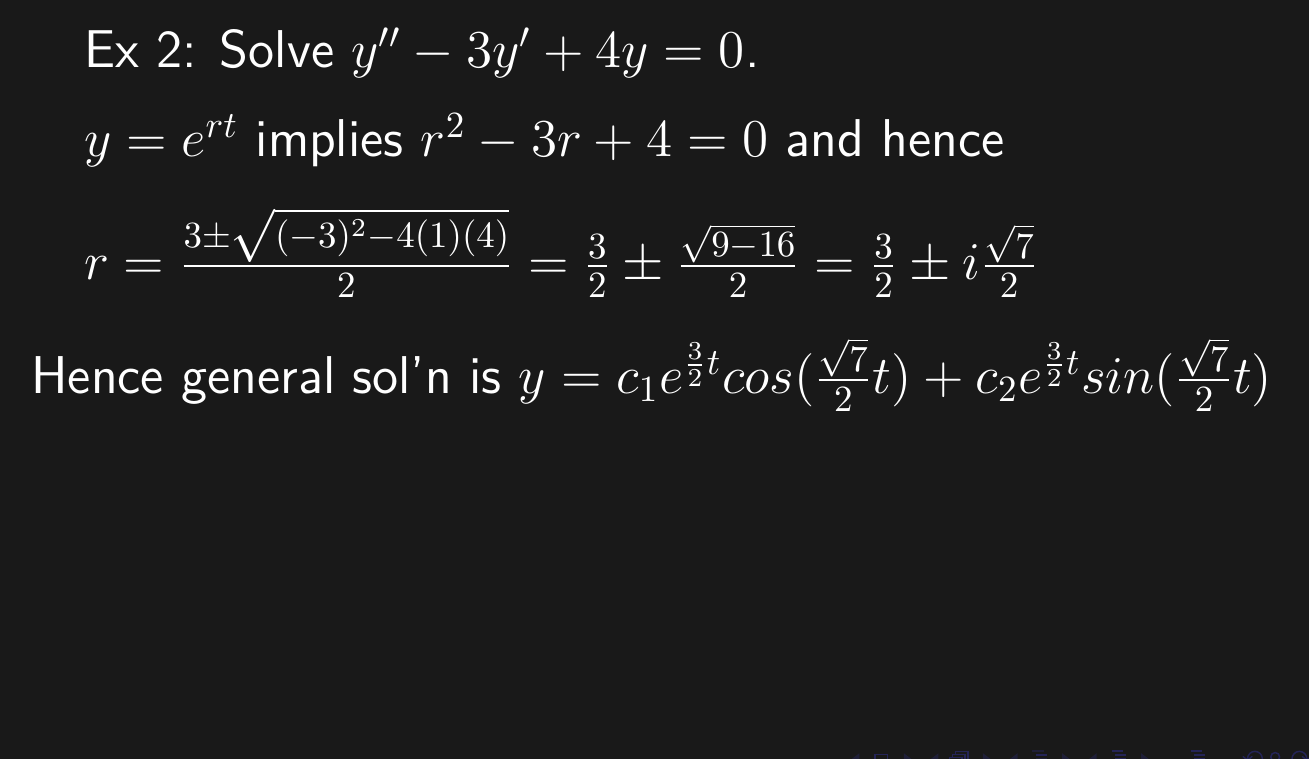 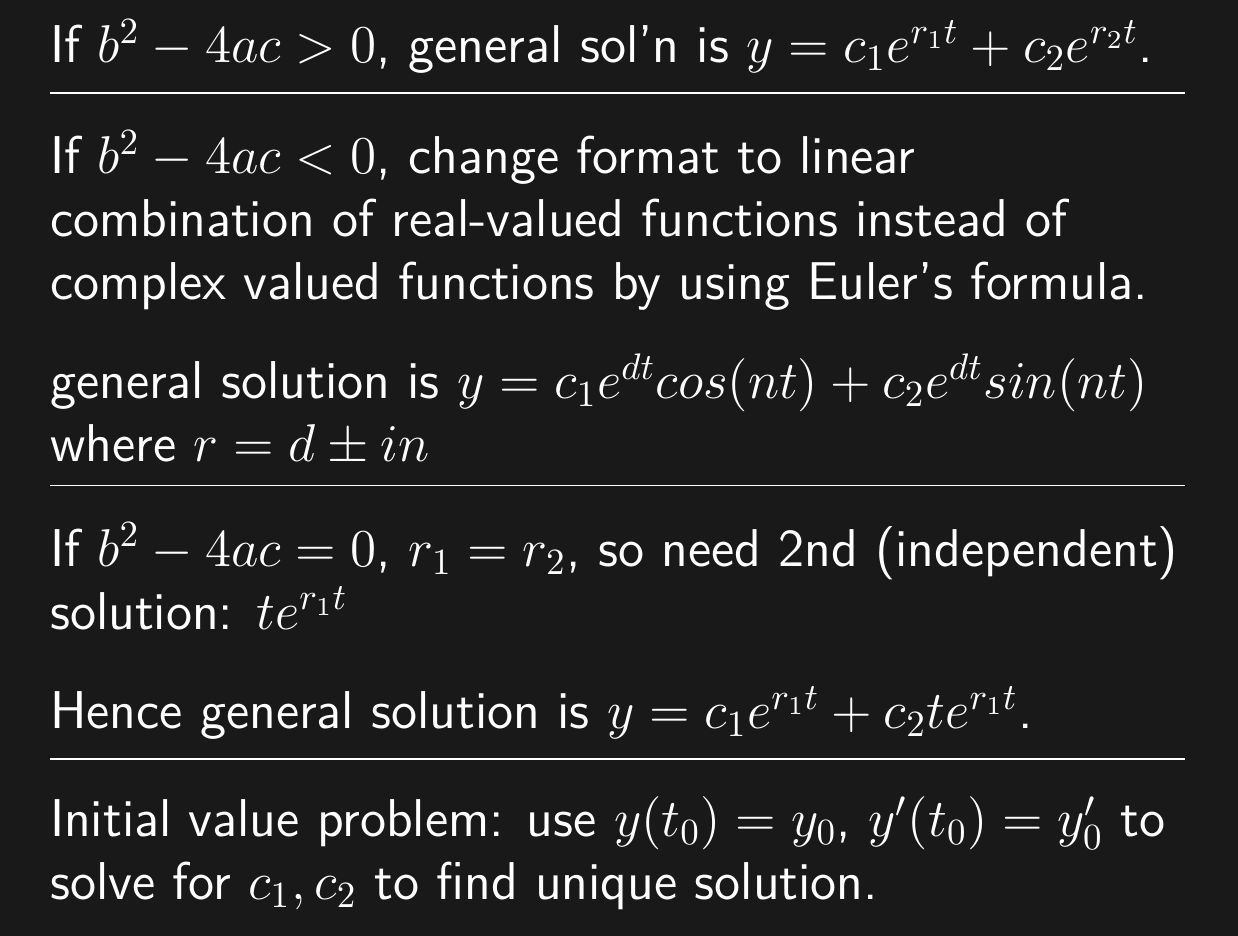 3.1
3.3
3.4
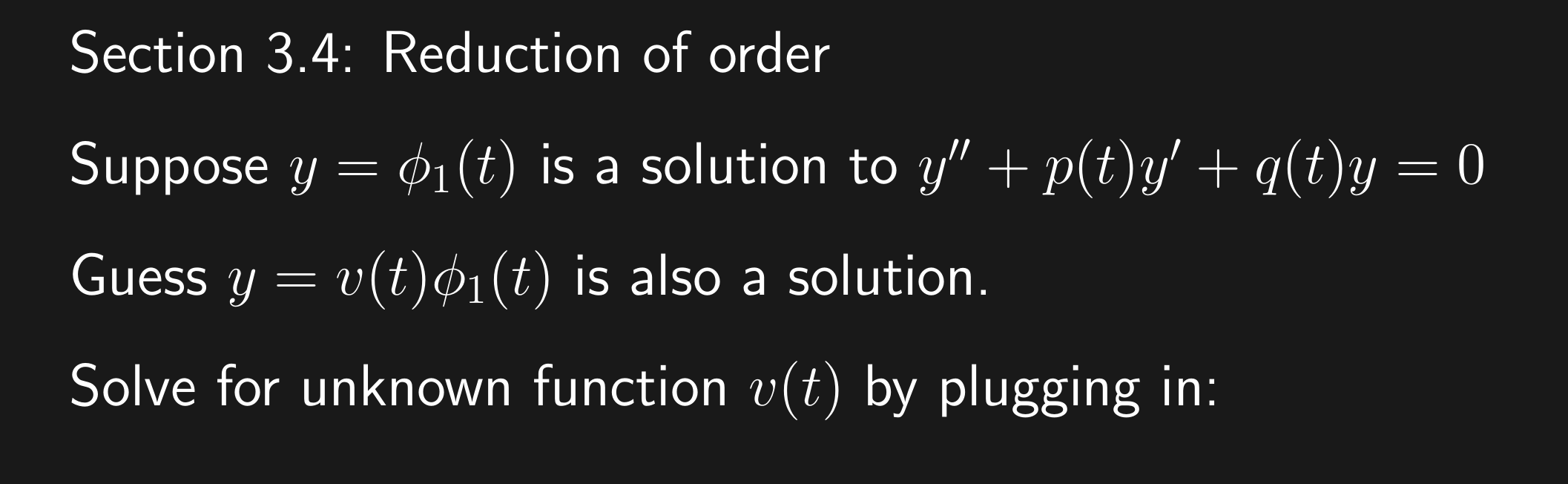 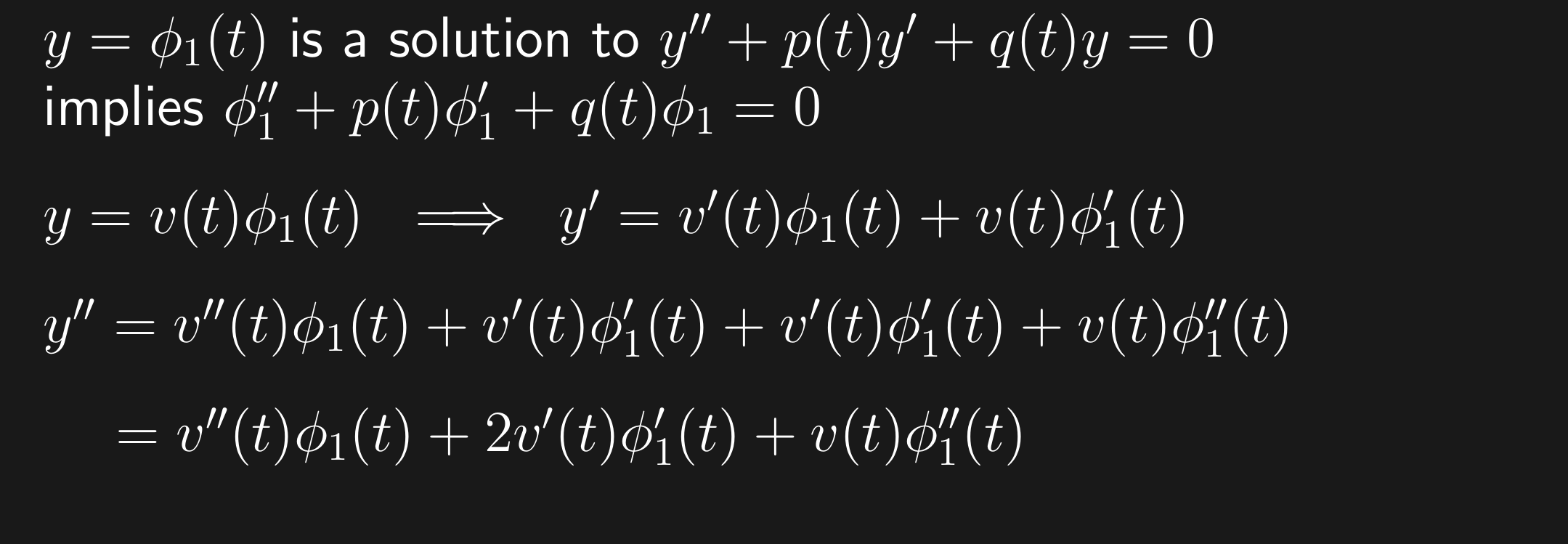 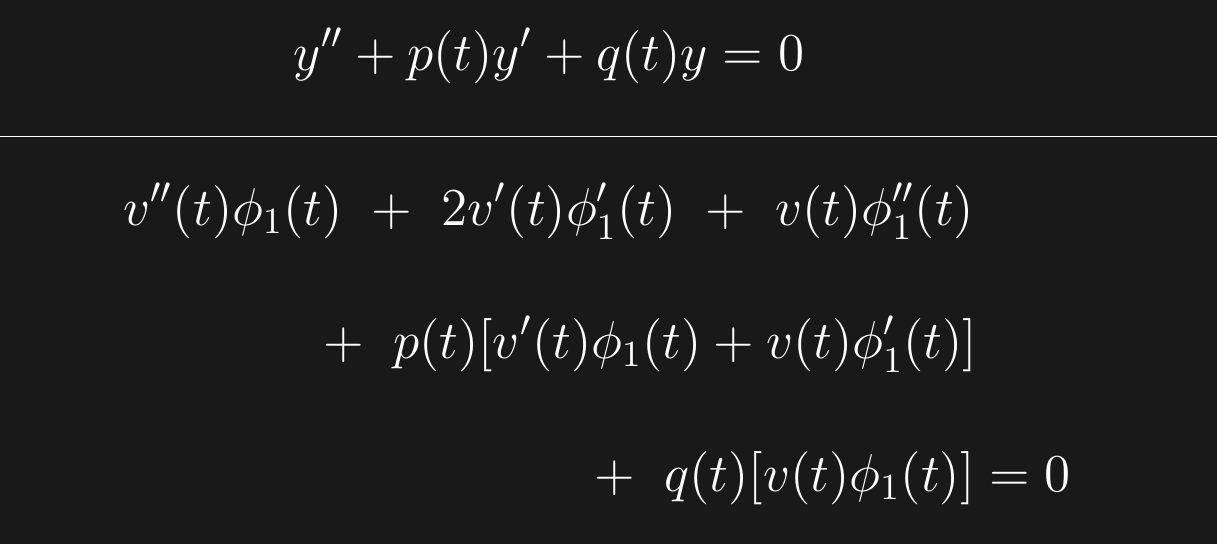 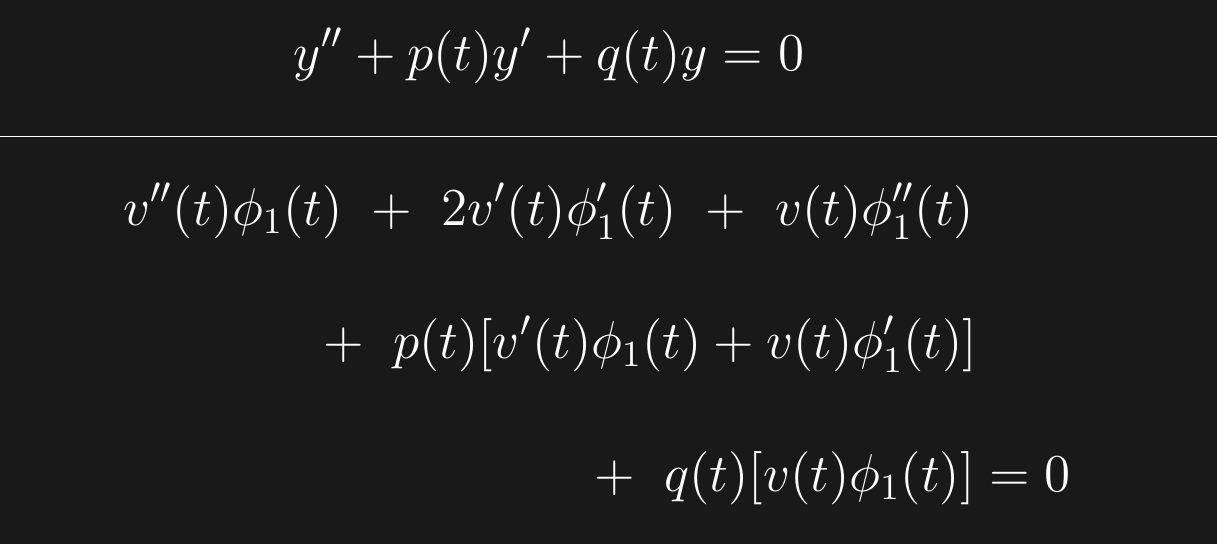 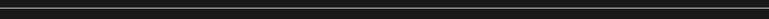 (                            )
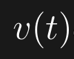 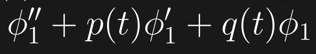 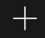 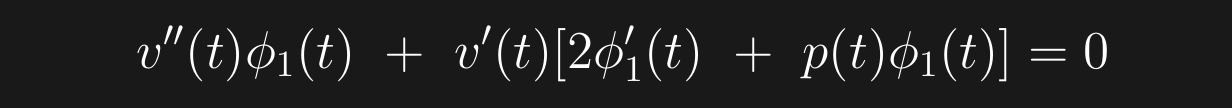 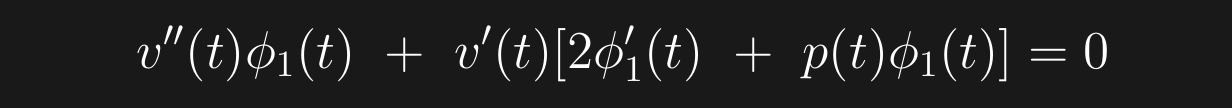 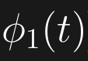 Recall we know the solution 

And now want to solve for

We can turn this into a first order DE involving 
  
    using the following substitution:
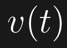 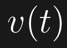 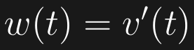 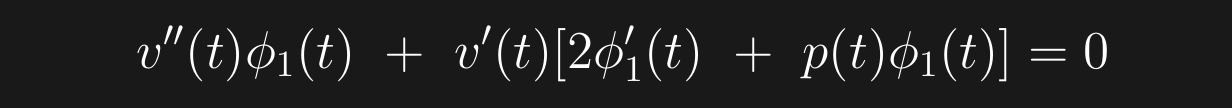 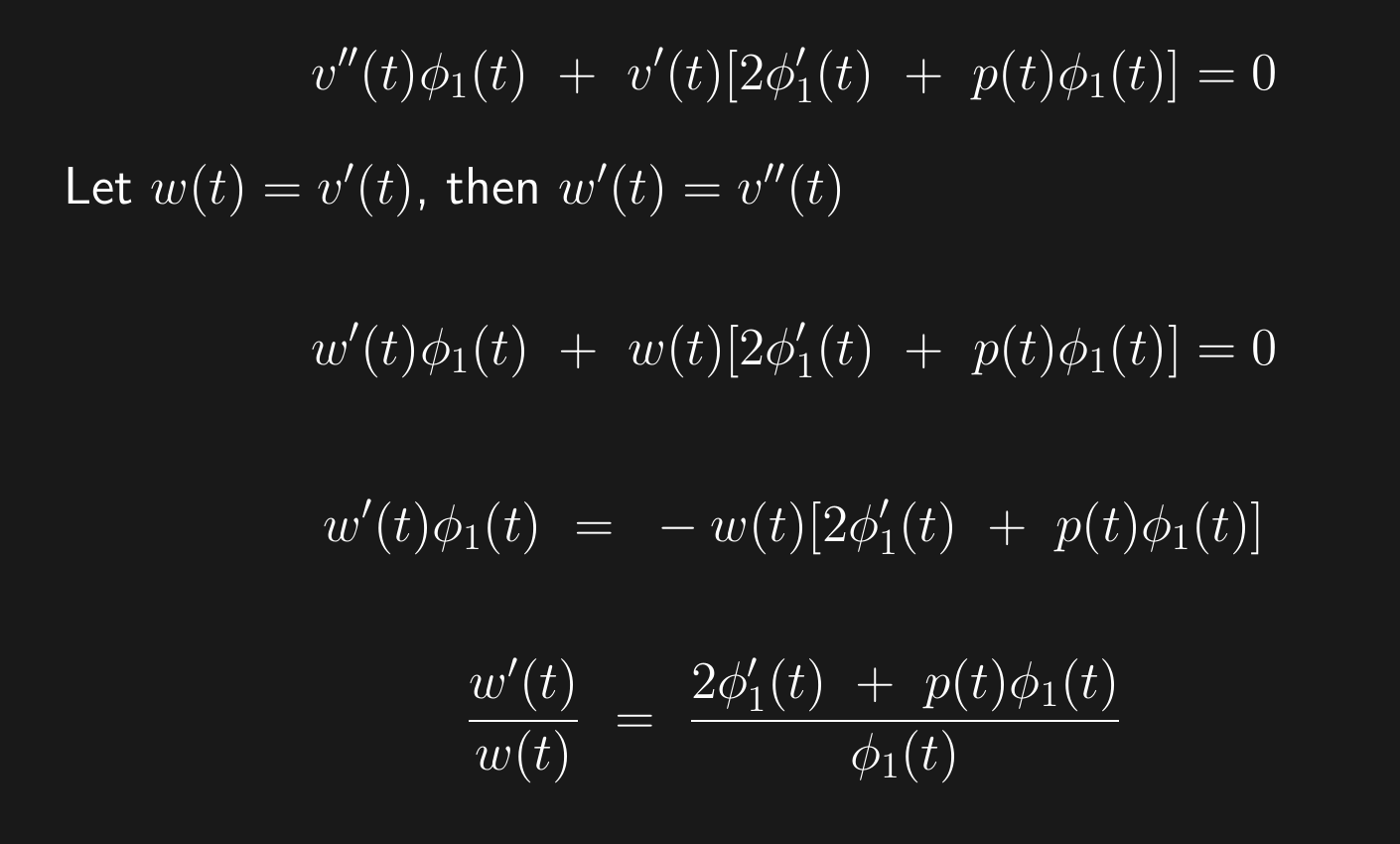 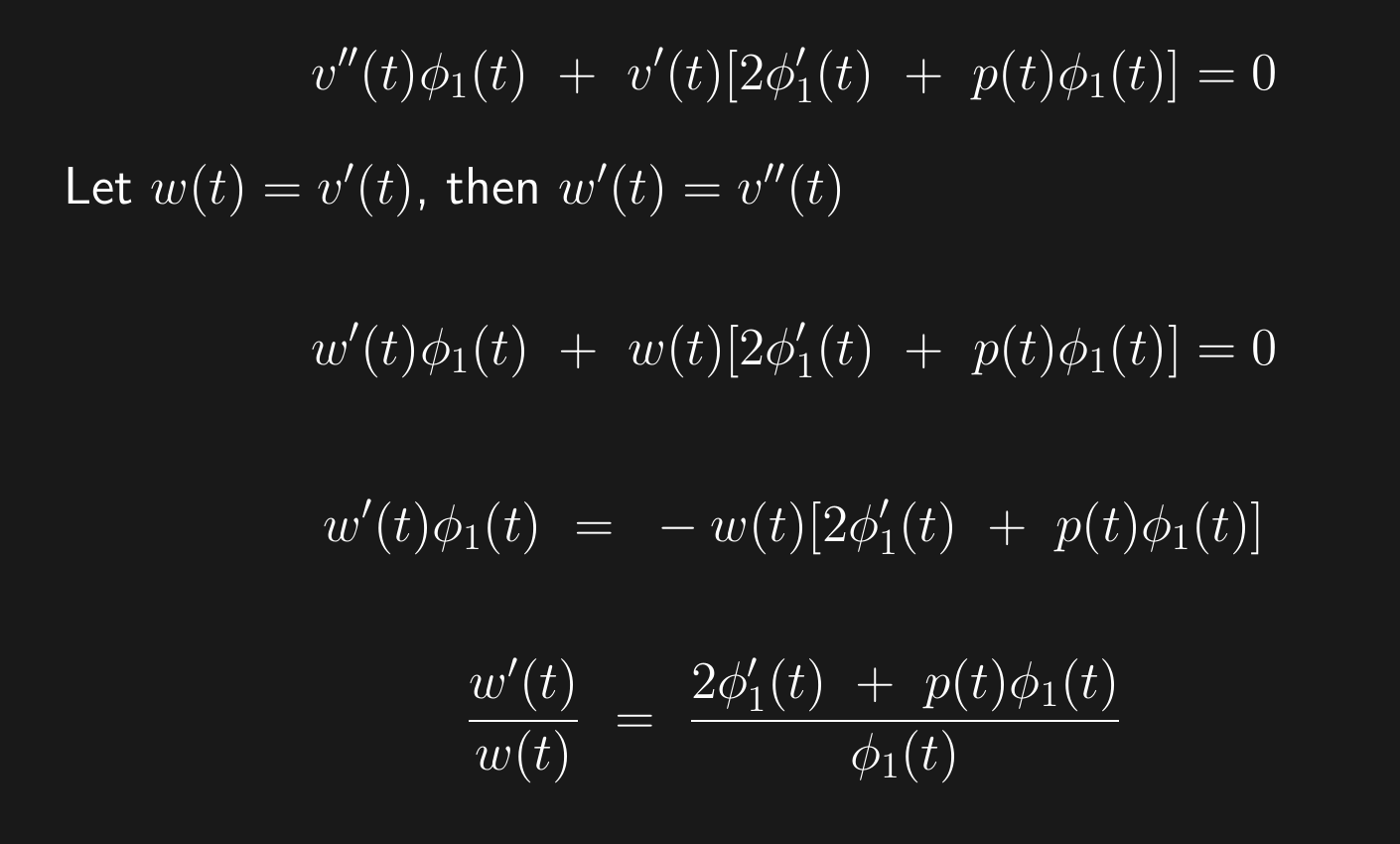 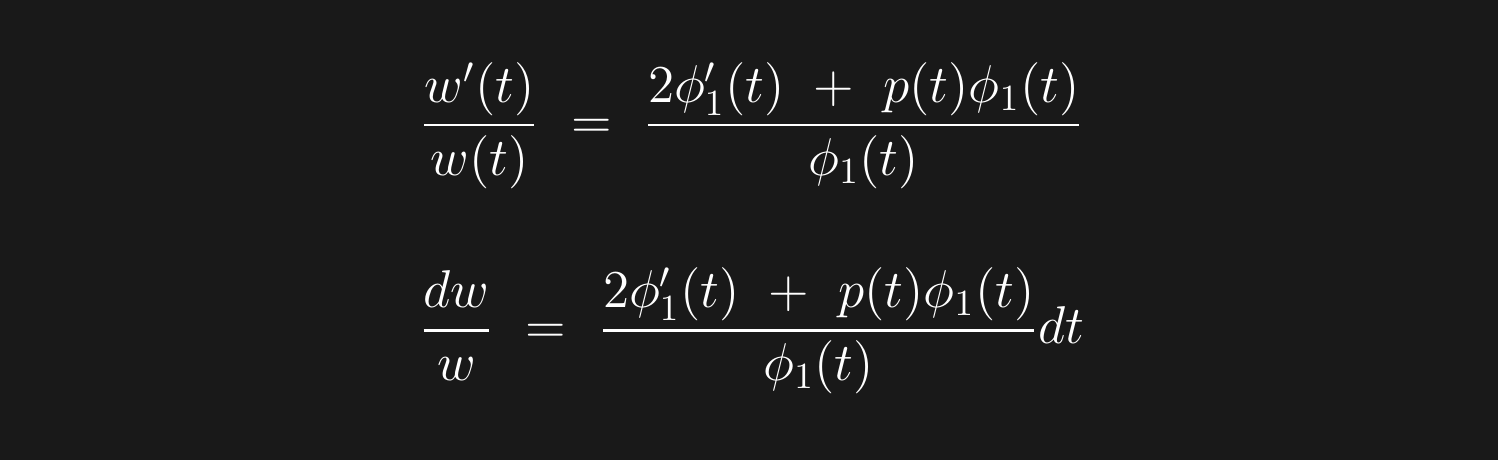 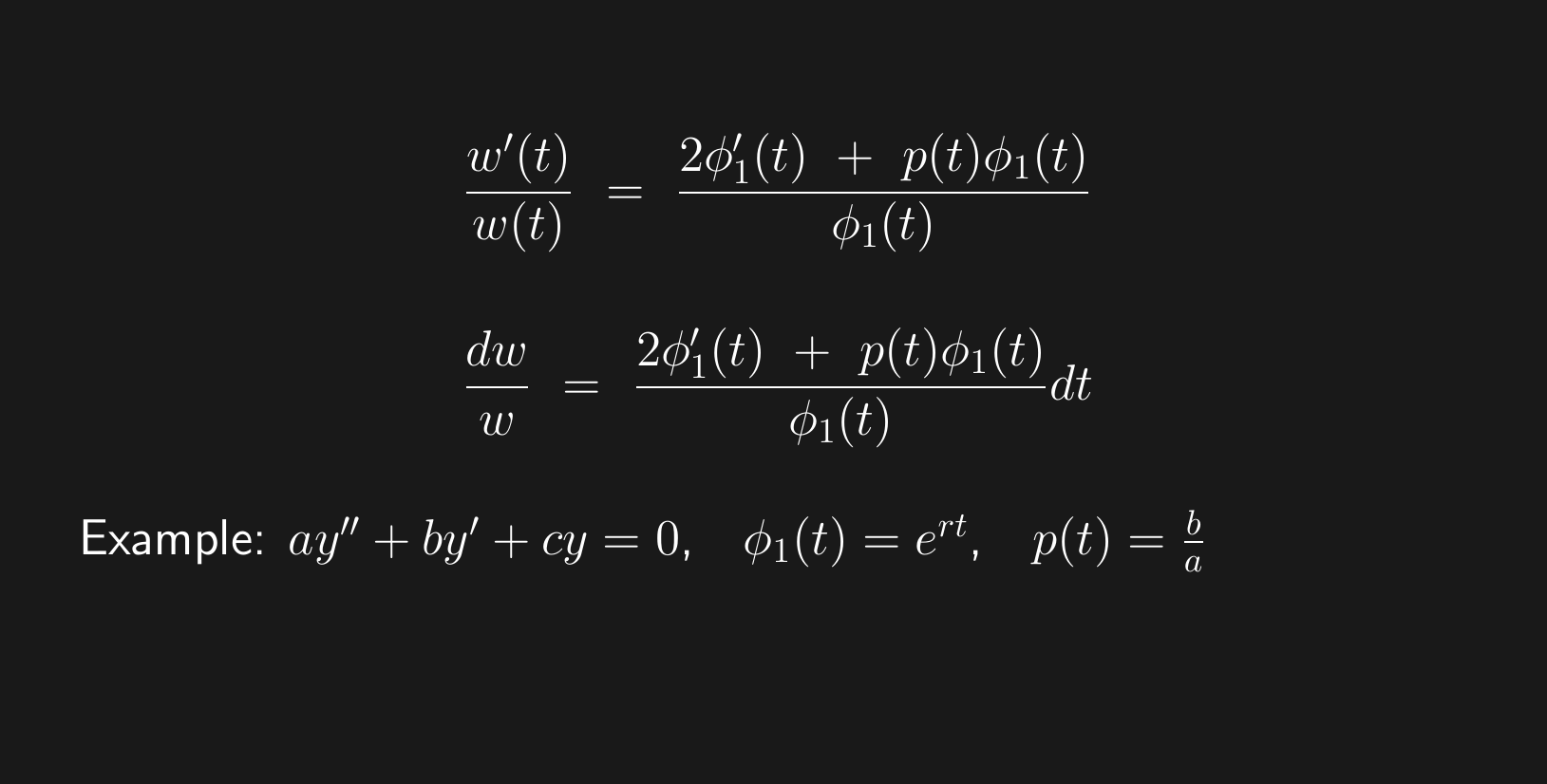 Lots of algebra implies              =
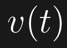 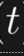 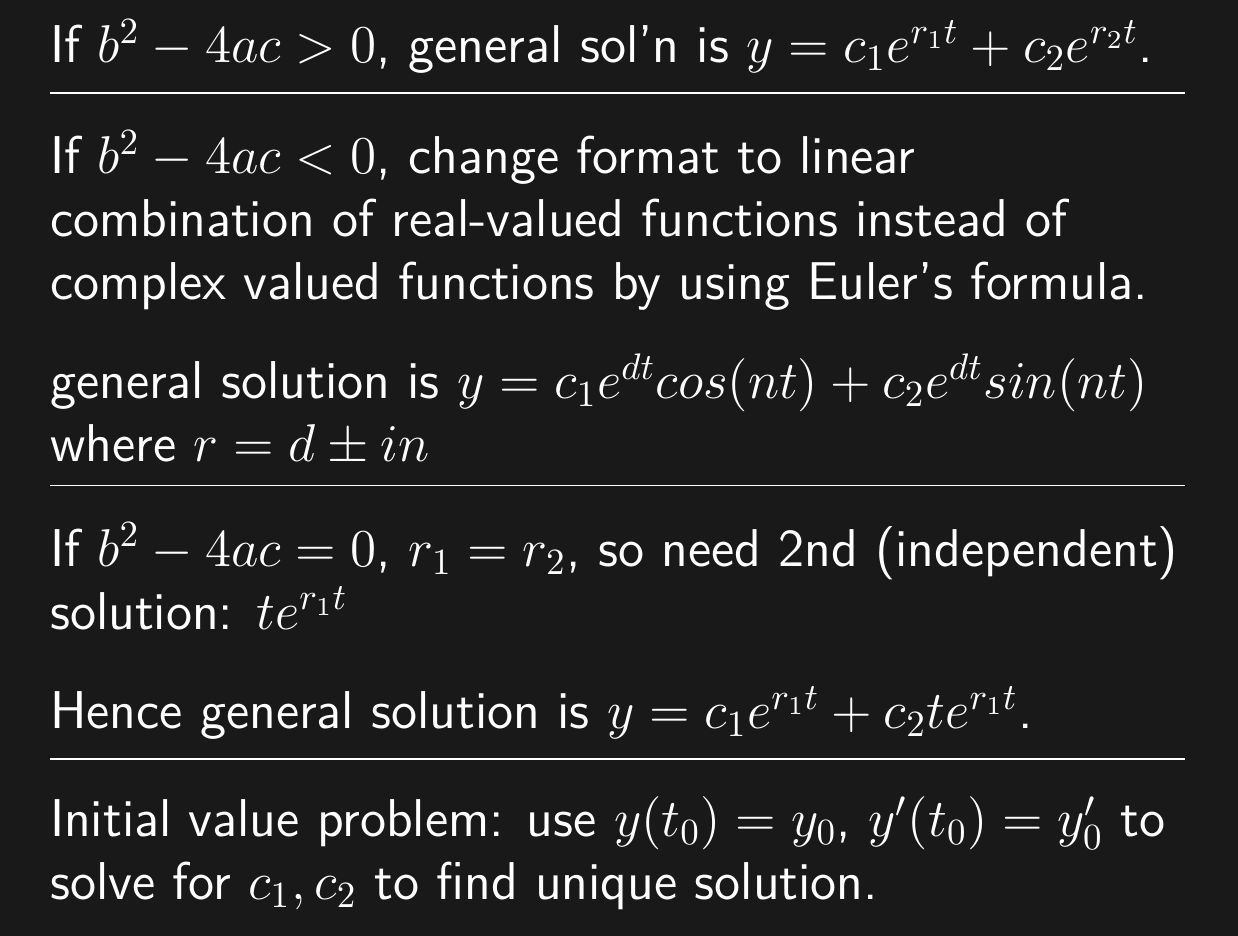 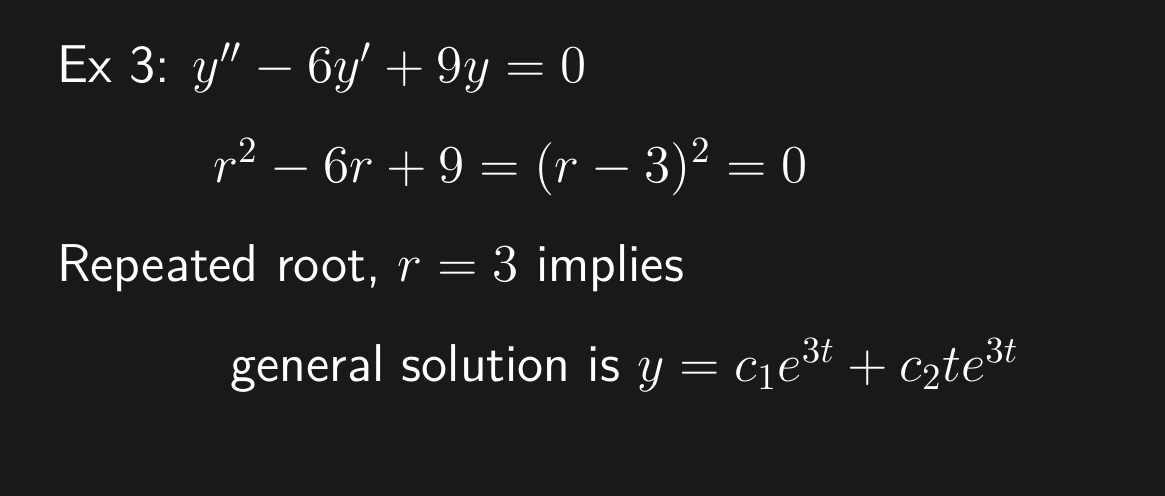 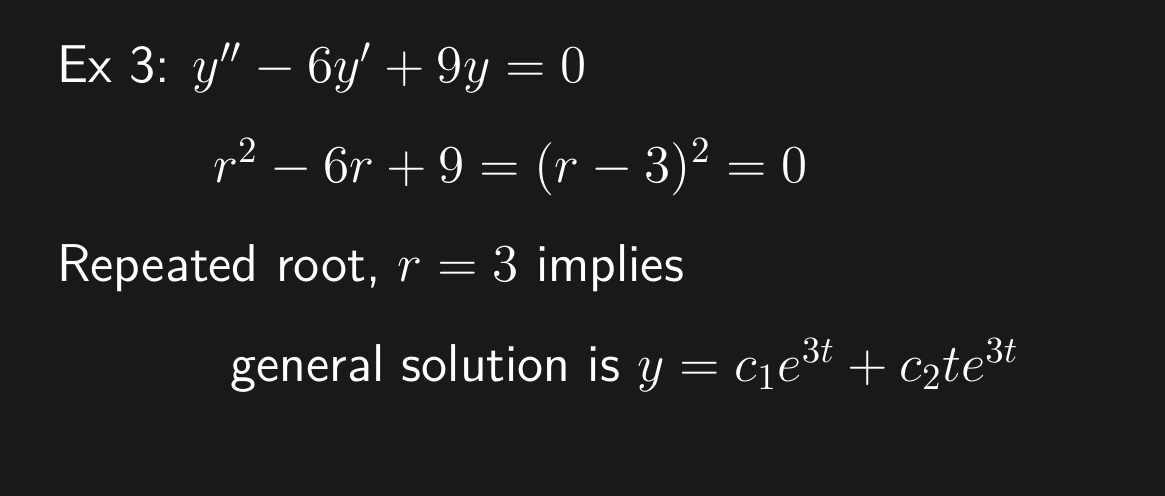 HW Hints
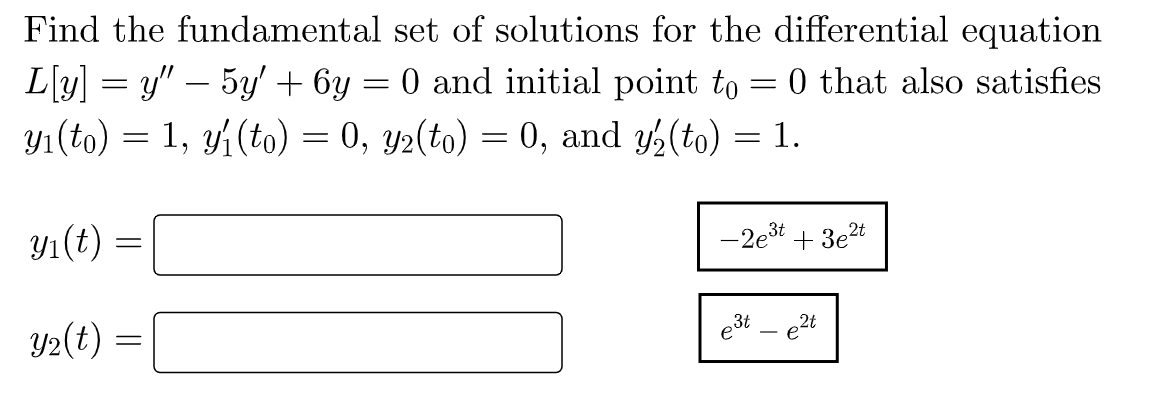 HW 5 #4
Solve one initial value problem to find y1
And a 2nd initial value problem to find y2
A general solution:  y = c1y1+ c2 y2 

Note:  {y1, y2} is a superior basis (fundamental set of solutions)
Example from https://tutorial.math.lamar.edu/classes/de/FundamentalSetsofSolutions.aspx
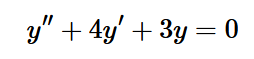 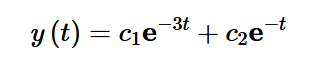 A general solution:
An equally correct general solution:
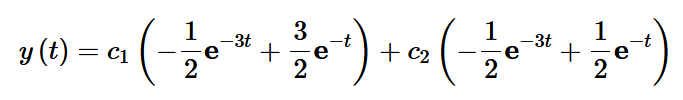 For this 2nd general solution, note that  y(0) = c1  and y’(0) = c2
HW 5 #5
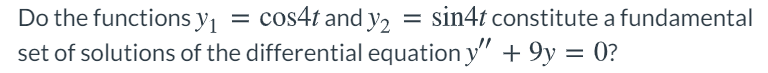 To be a fundamental set of solutions, they need to be
1.)  SOLUTIONS
2.)  Form a basis for the solution set.  
         For 2nd order this means that 
                there are 2 linearly independent functions
                        which is equivalent to
                their Wronskian is not 0

To calculate Wronskian (if needed), use definition and/or Abel’s theorem.

Abel’s theorem only determine Wronskian up to a constant,  but if you know Wronskian at one point, can determine the constant.
Recall:  Linear combinations of solutions are solutions

The graphs of the solutions will be important when we get to sections 3.7 and 3.8
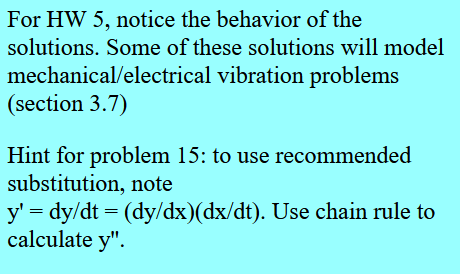